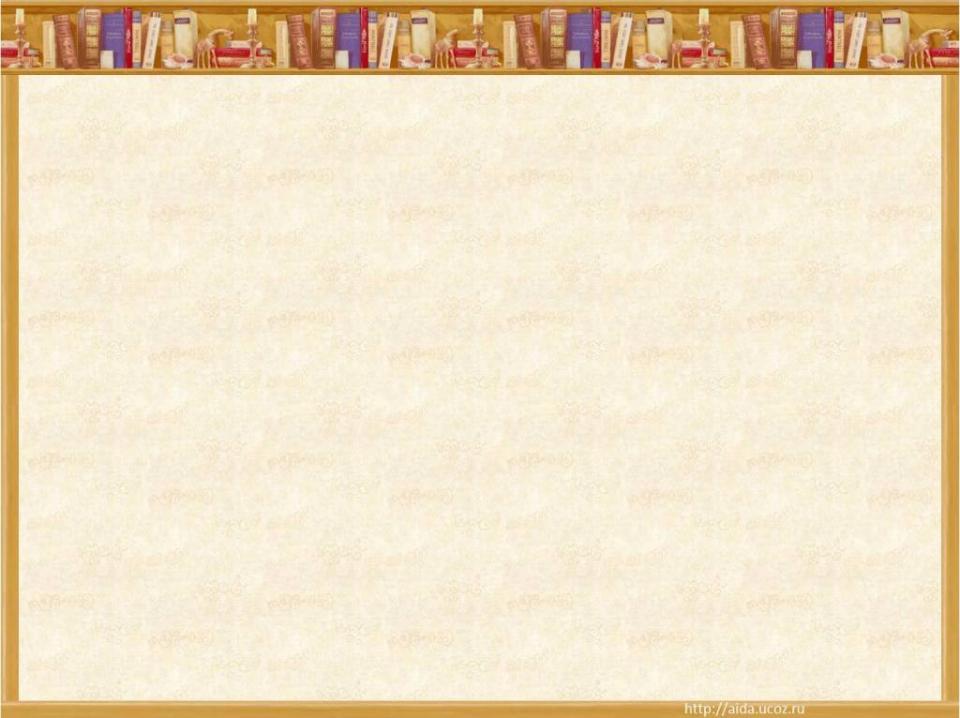 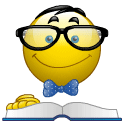 Клуб
Весёлых и
Начитанных
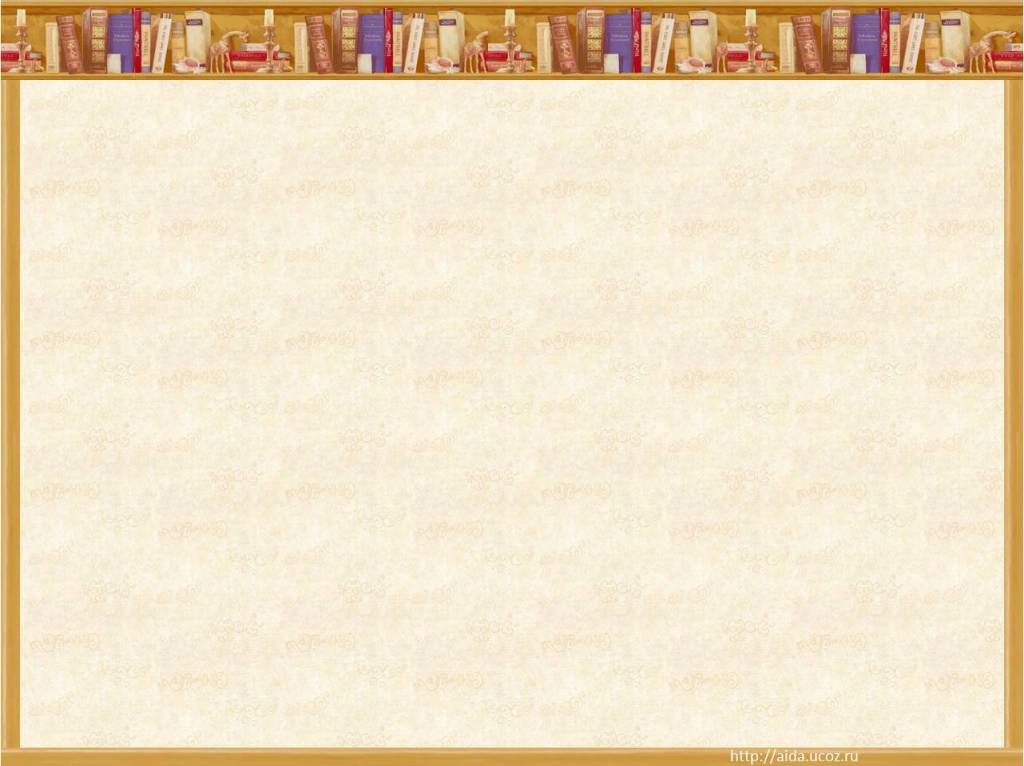 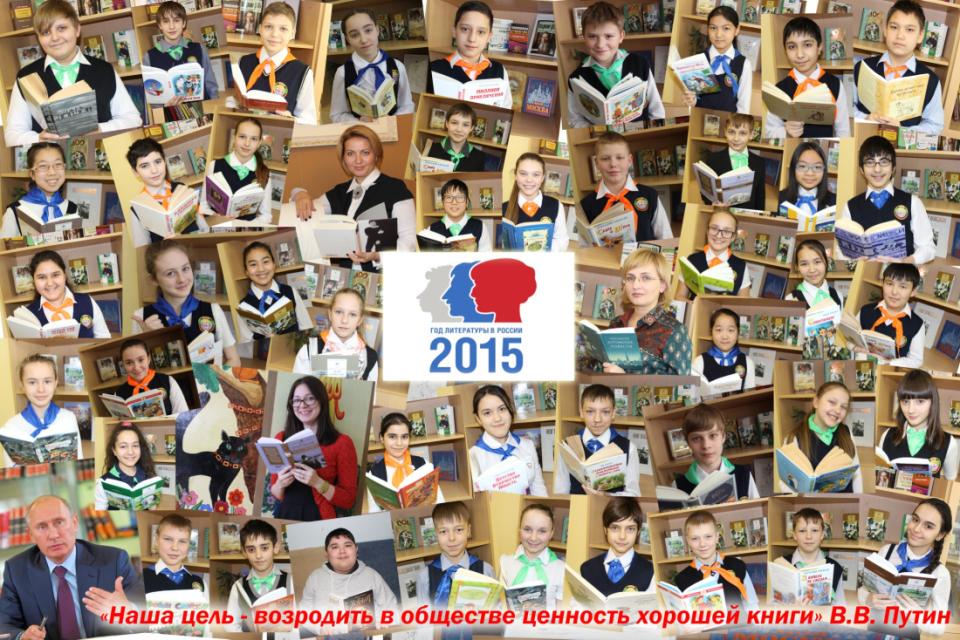 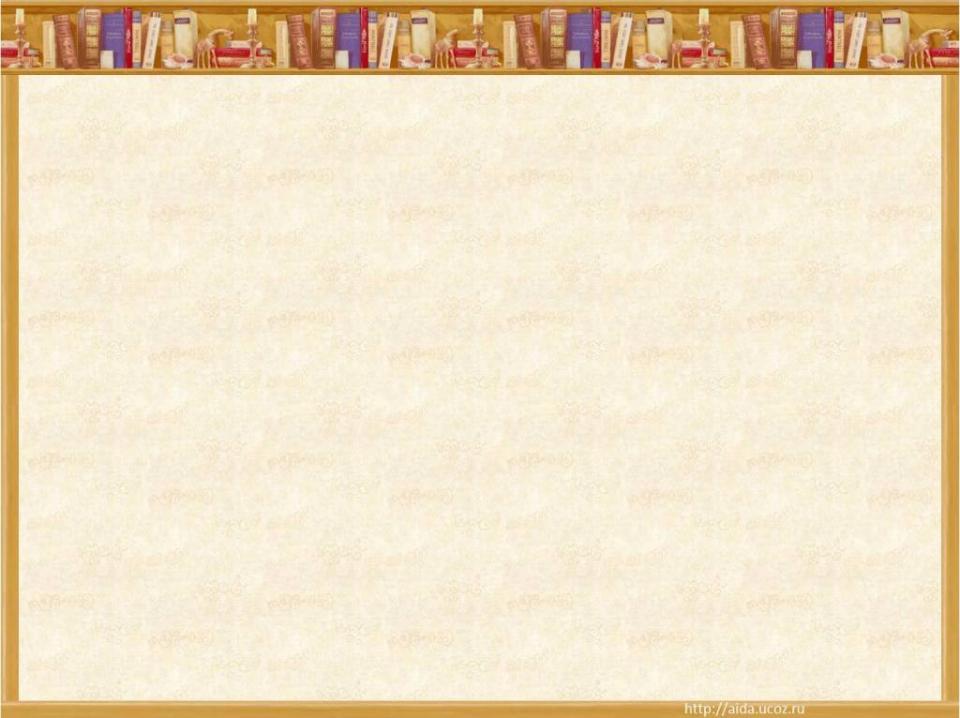 Вставьте пропущенные слова в 
стихотворение. Кто автор стихотворения? Как оно называется?
Белеет парус …
В тумане моря … .
Что ищет он в стране …,
Что кинул он в краю …?
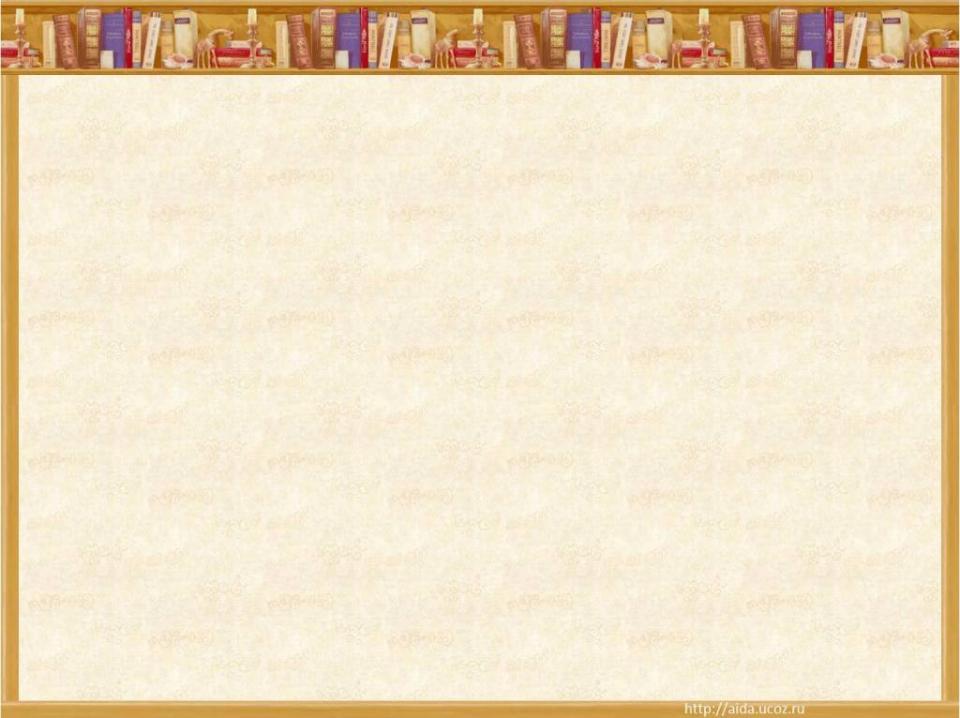 М. Ю. Лермонтов
       «Парус»
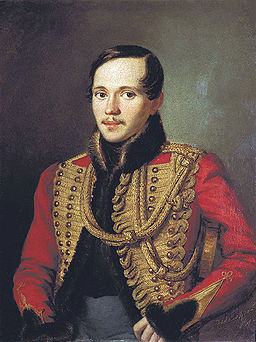 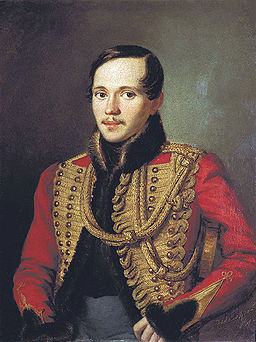 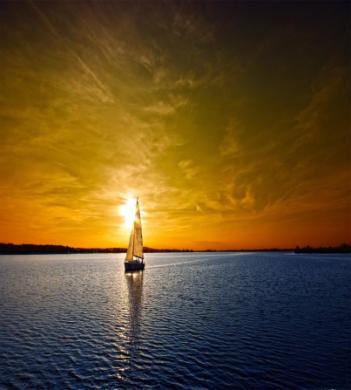 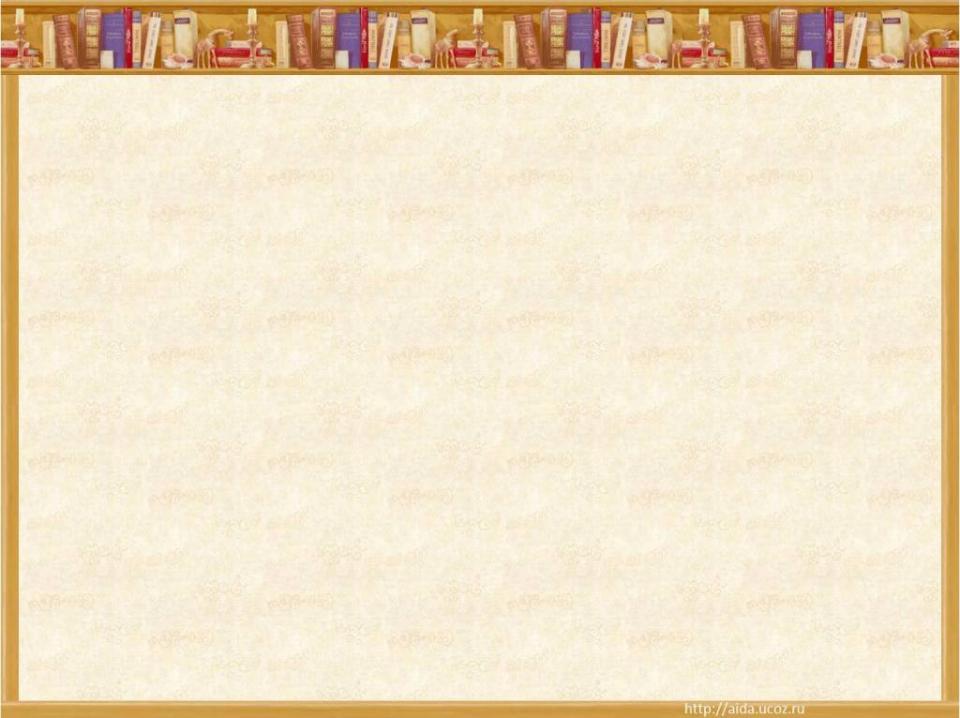 Вставьте пропущенные слова в 
стихотворение. Кто автор стихотворения? Как оно называется?
Белая берёза под моим …
Принакрылась снегом, точно … .
На пушистых ветках снежною …
Распустились кисти белой … .
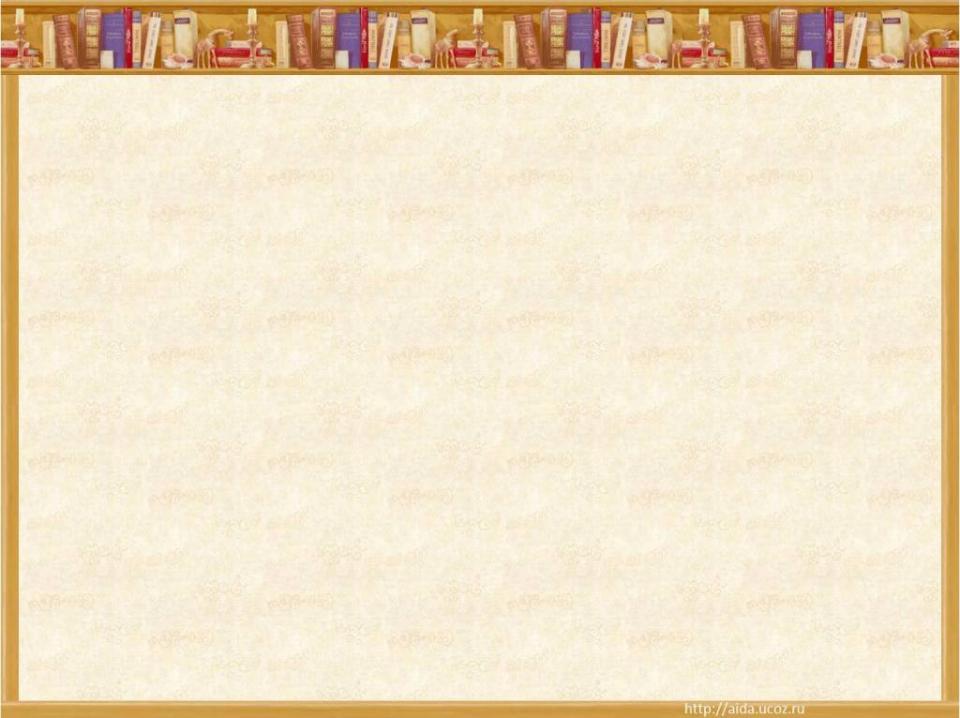 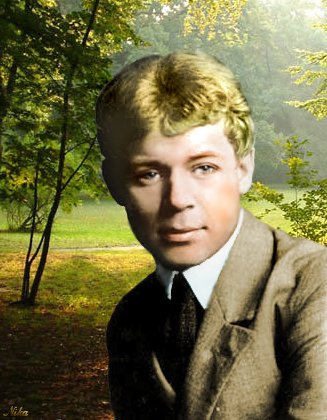 С. А. Есенин
  «Берёза»
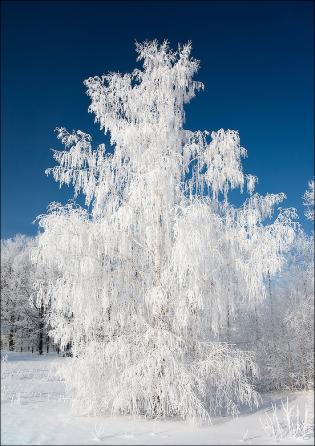 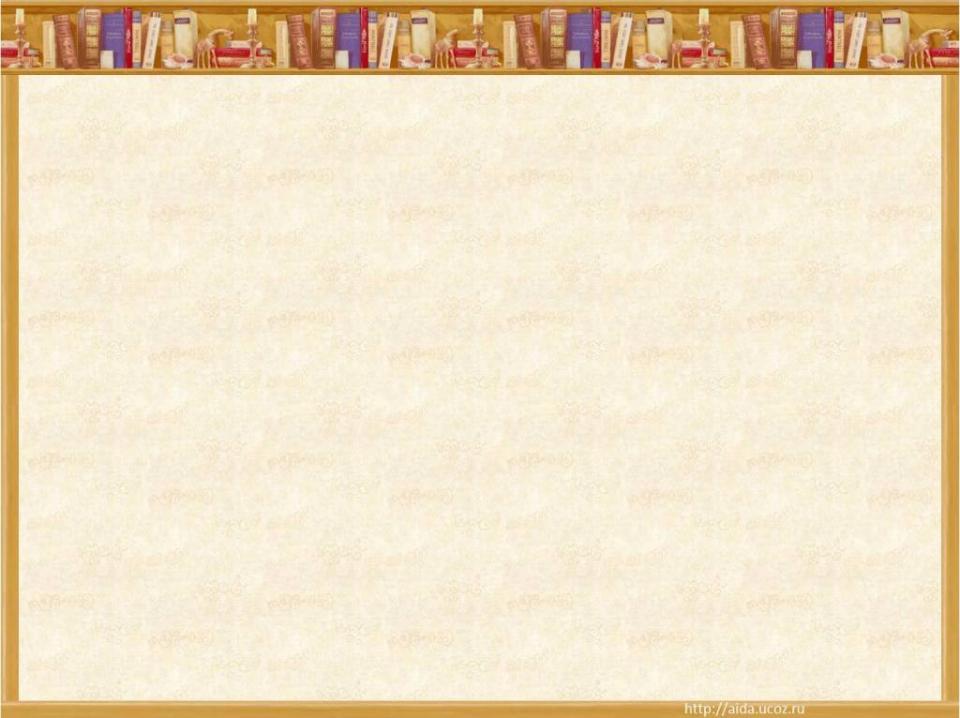 Вставьте пропущенные слова в 
стихотворение. Кто автор стихотворения? Как оно называется?
Люблю грозу в начале …,Когда весенний, первый … ,Как бы резвяся и …  ,Грохочет в небе … .
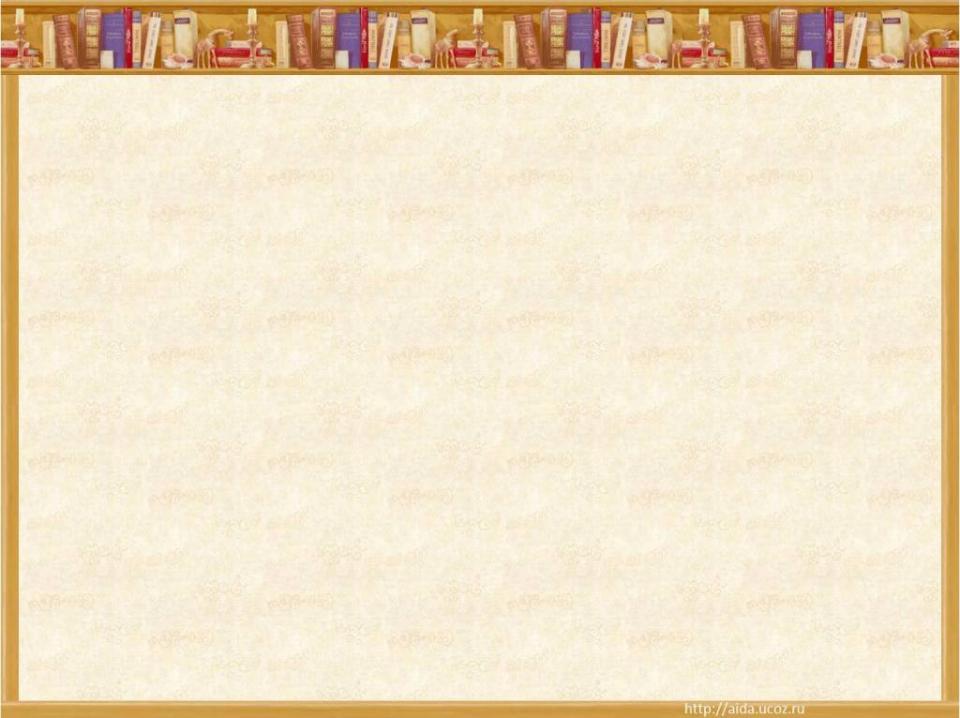 Ф. И. Тютчев
 «Весенняя гроза»
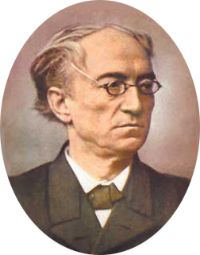 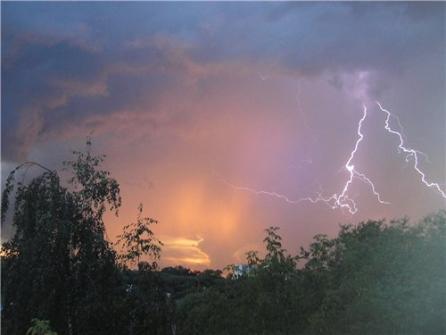 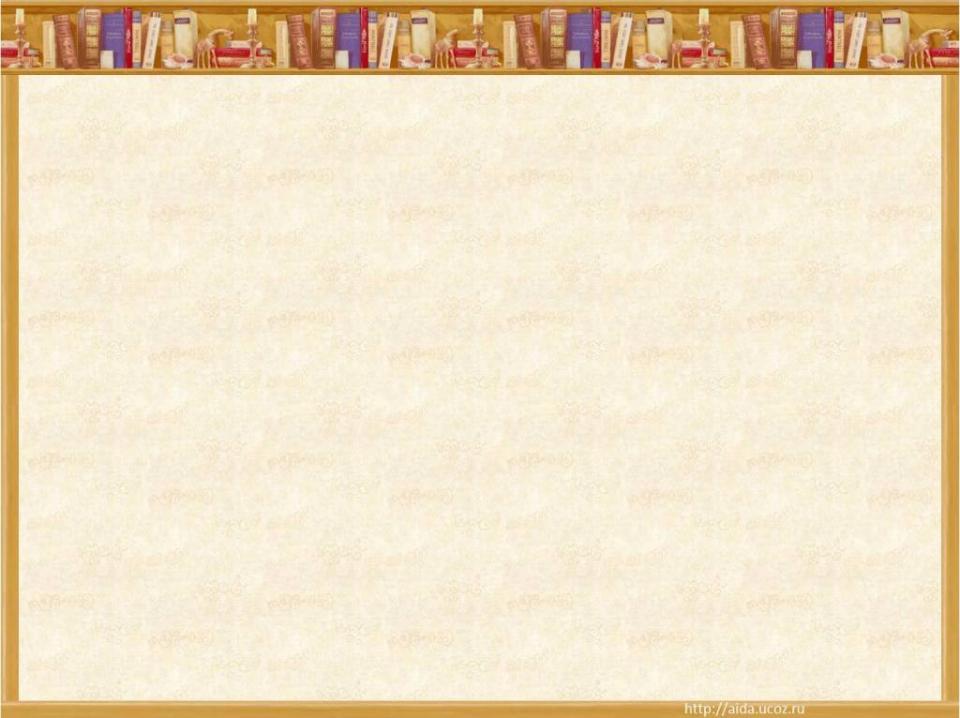 Кто не слыхал
         его живого слова?
Кто в жизни с ним
      не встретился своей?
Бессмертные творения  
                           _______________
Мы с каждым годом
          любим всё сильней
                                                           
                                                            М.Исаковский
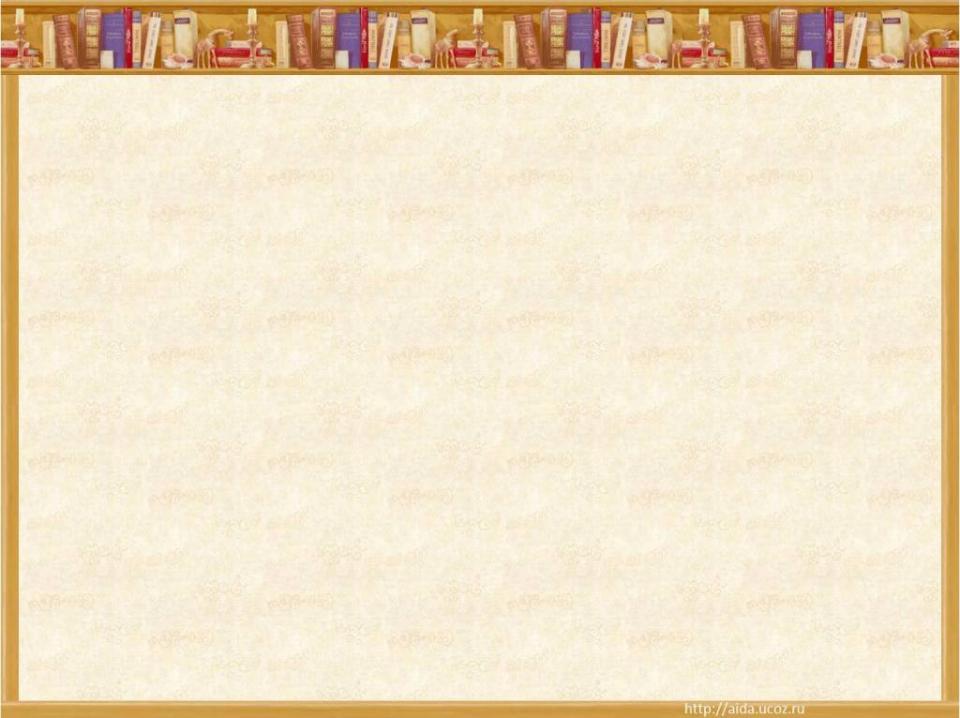 Сказки этого писателя – 
это бесценная  жемчужина русской и мировой  литературы.                              Каждое новое поколение детей вступает в жизнь вместе с удивительными сказочными персонажами, созданными гением великого русского поэта.
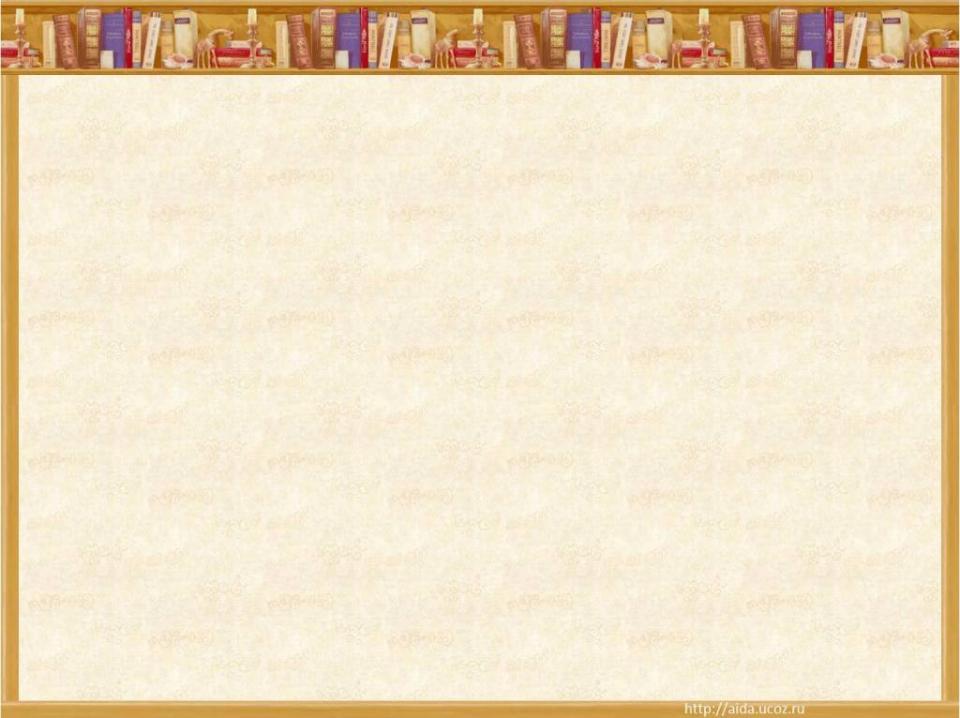 Этого писателя называют мастером  сатирического рассказа. Именно ему принадлежат слова:
«Краткость – сестра таланта», 
«Умею коротко говорить о длинных  вещах».
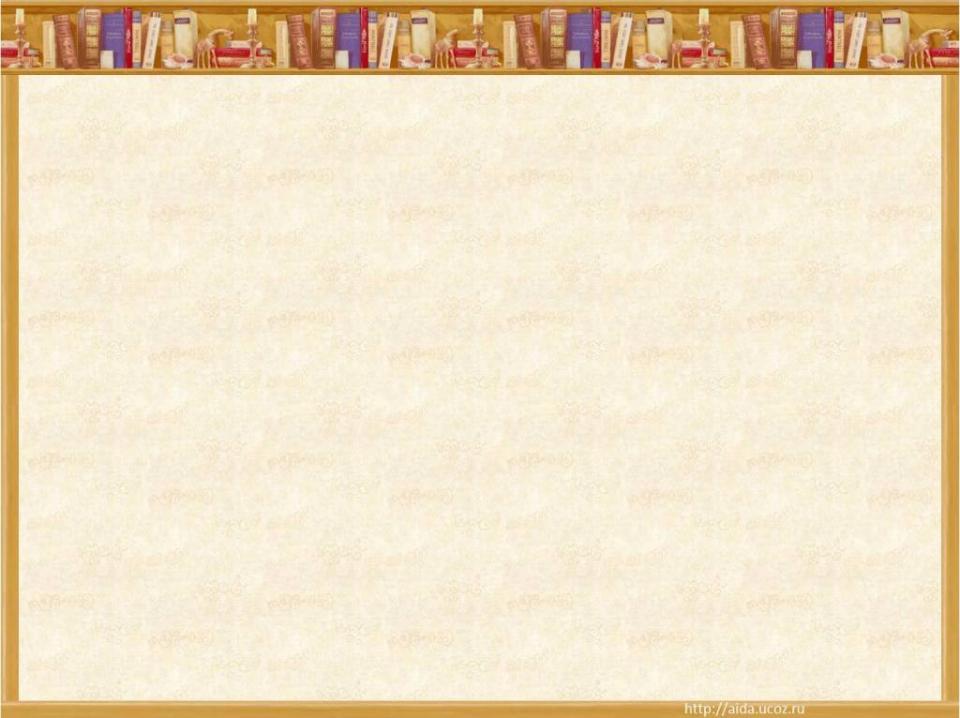 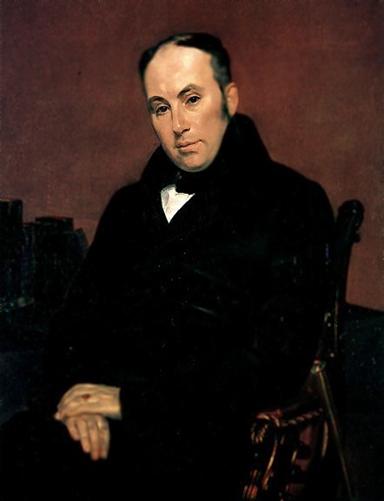 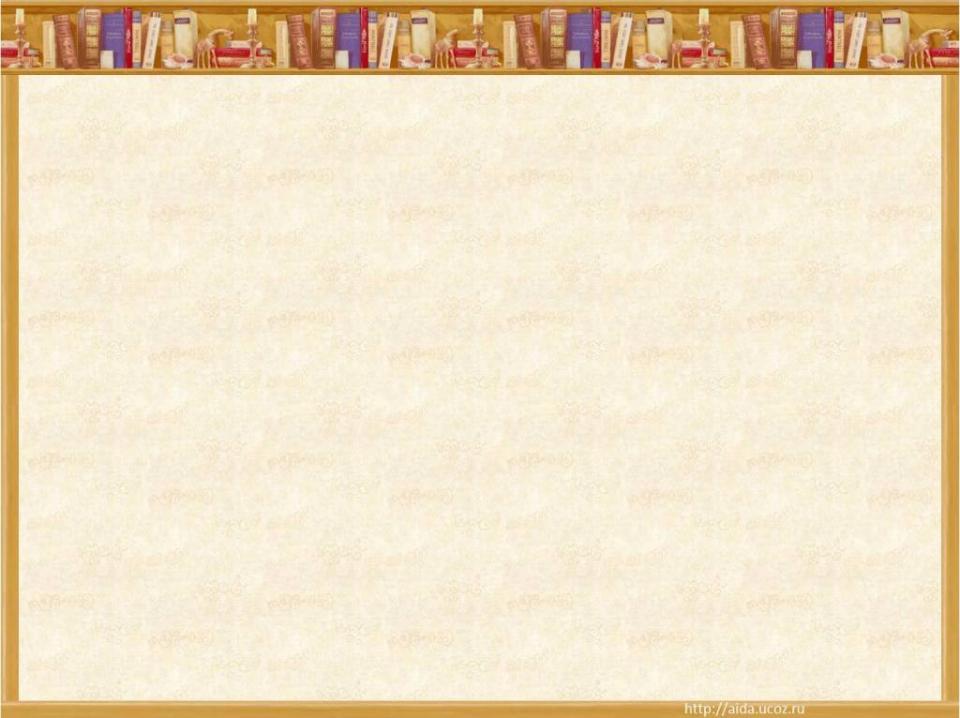 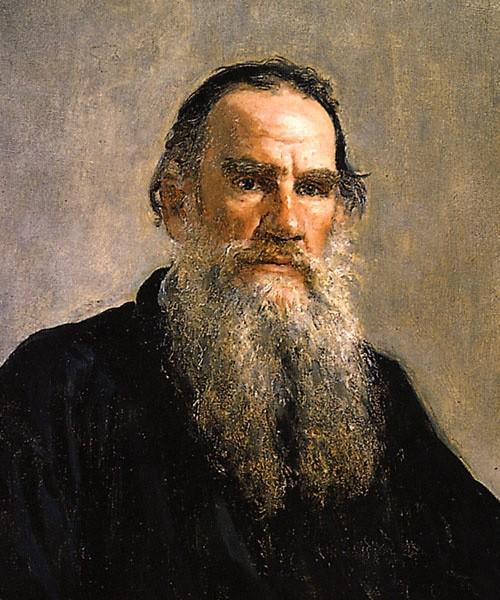 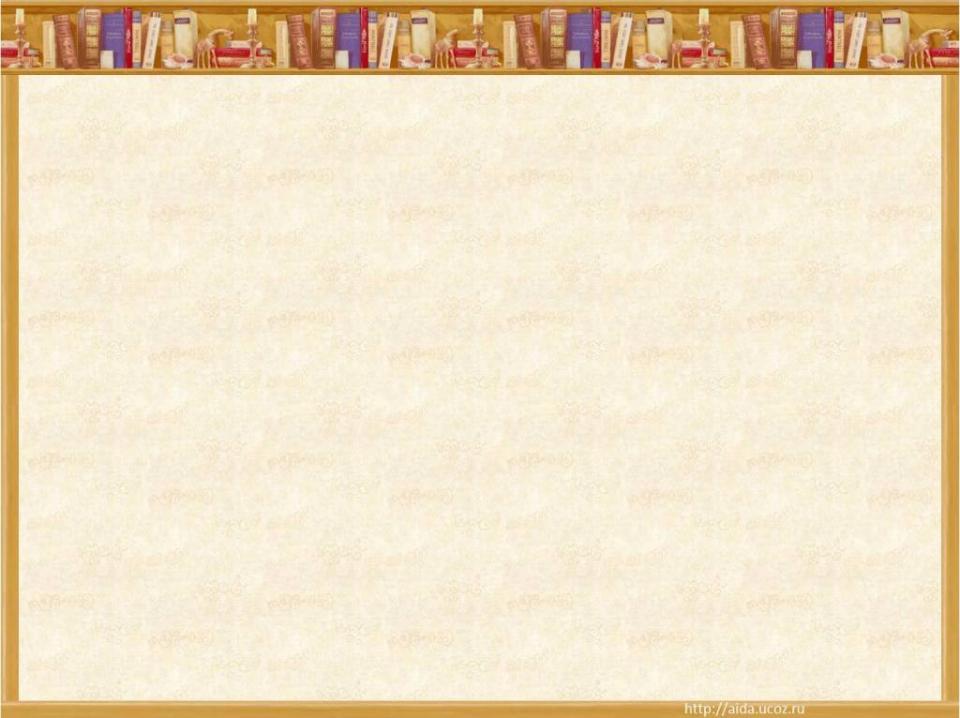 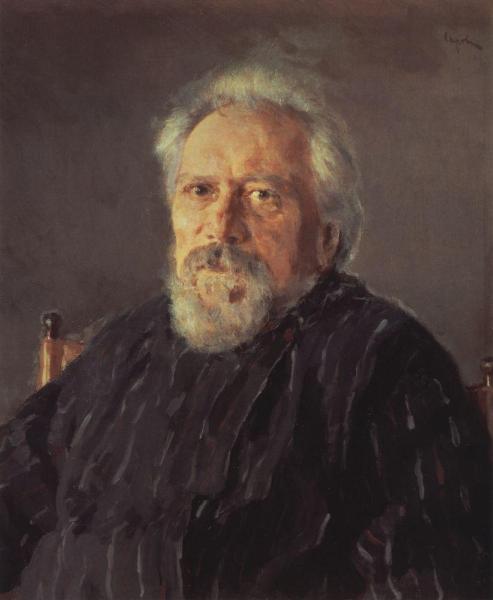 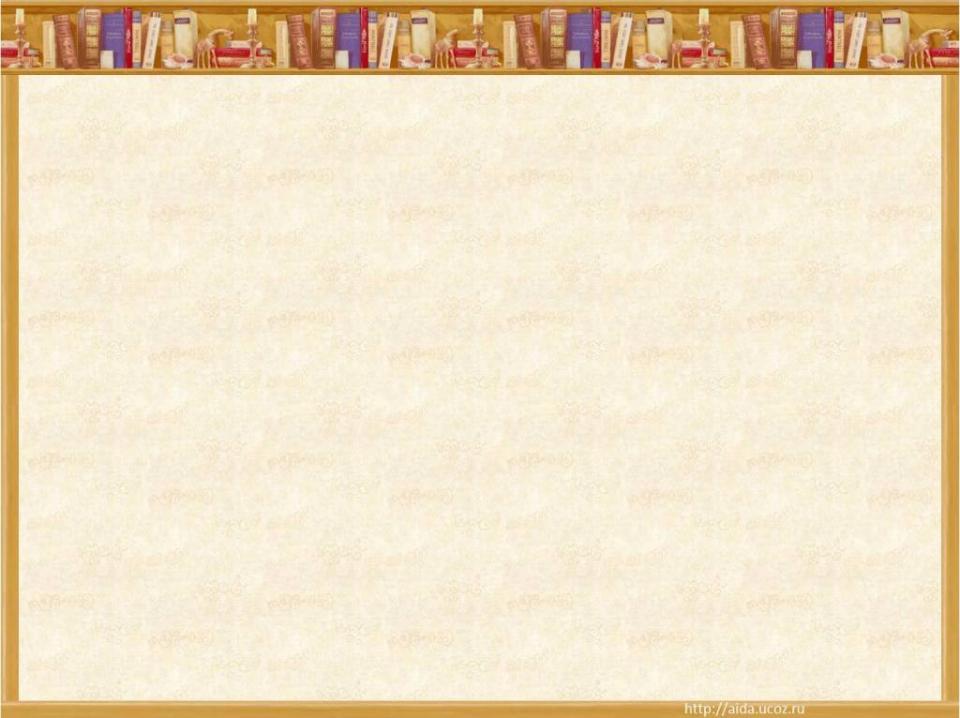 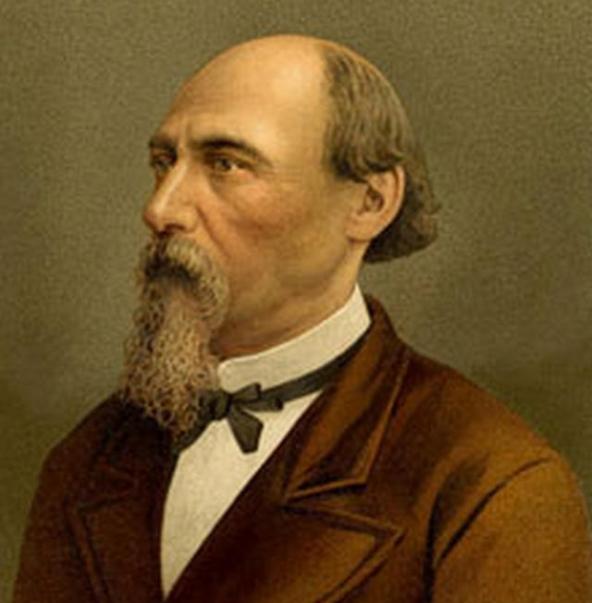 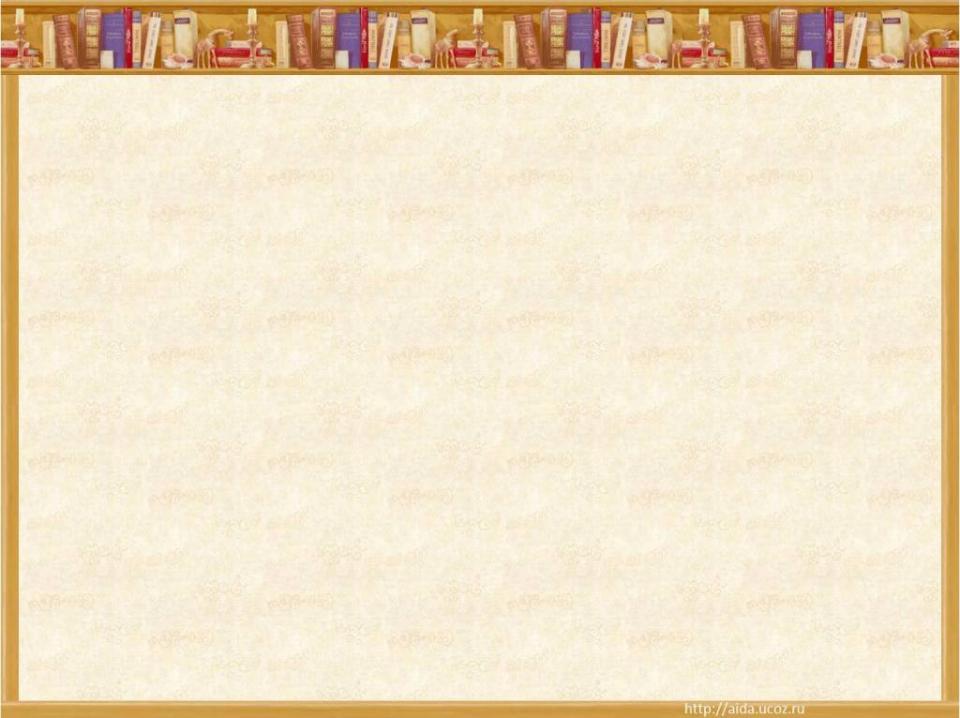 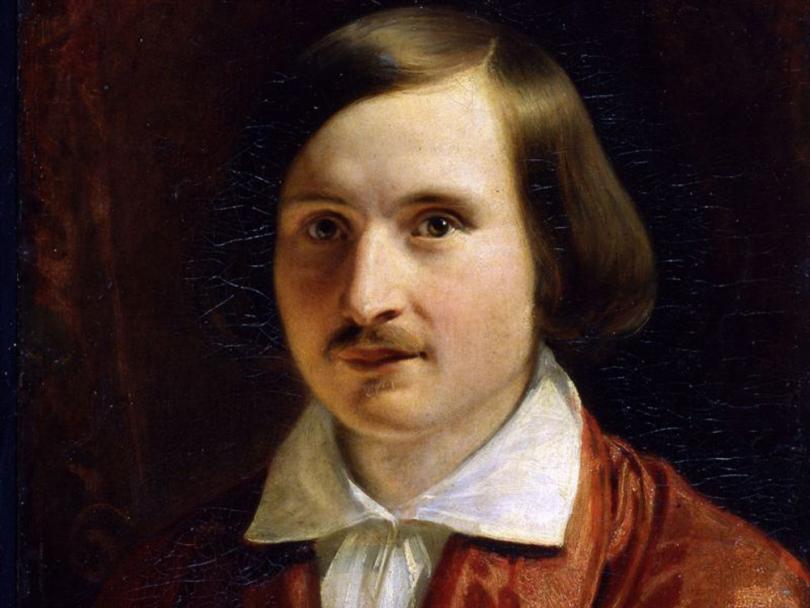 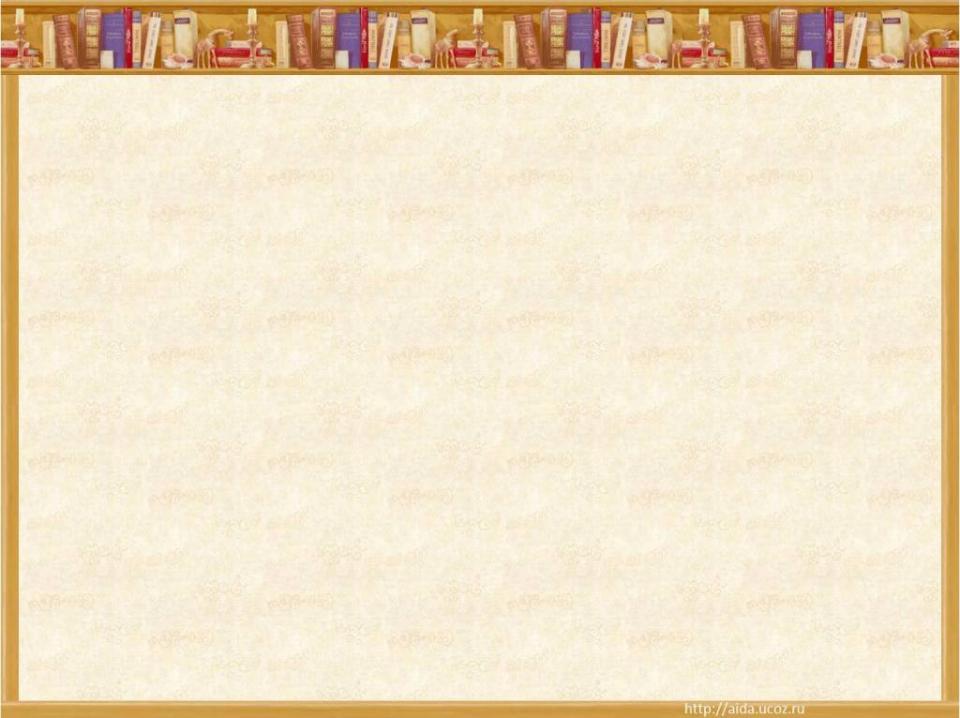 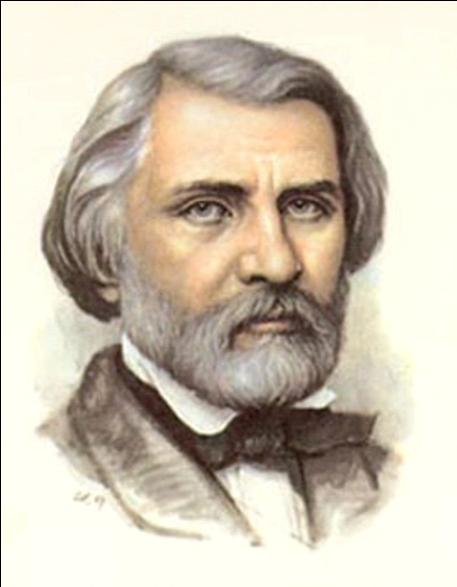 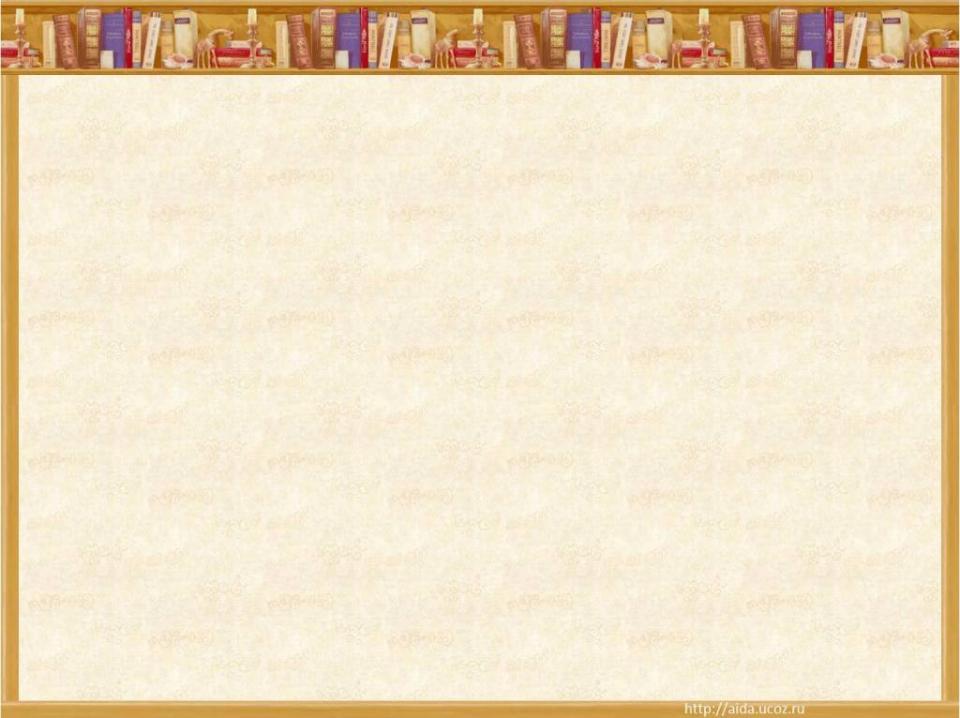 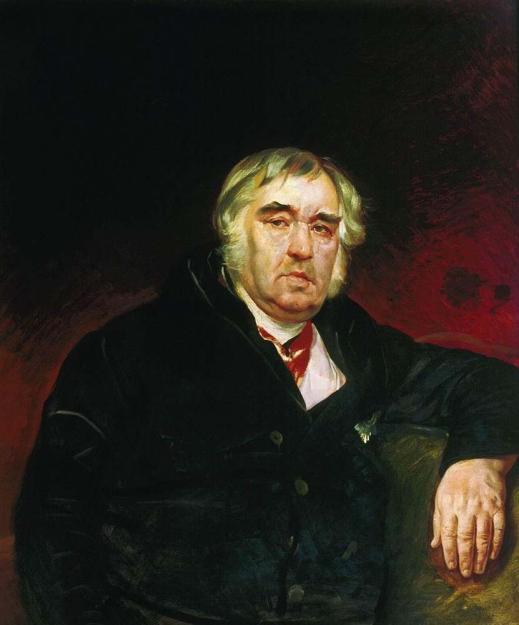 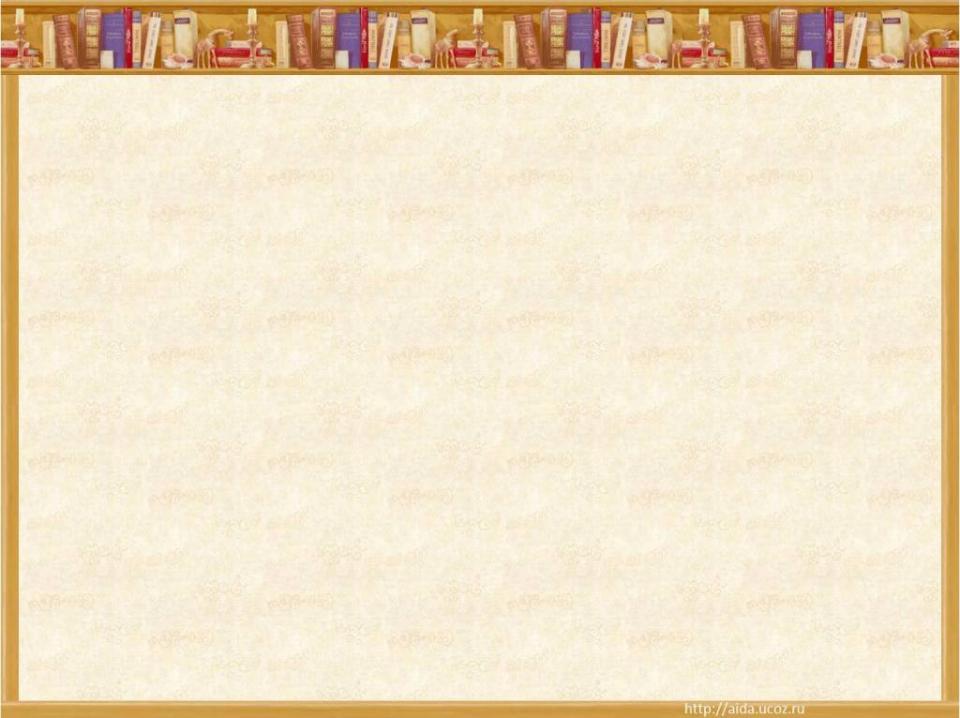 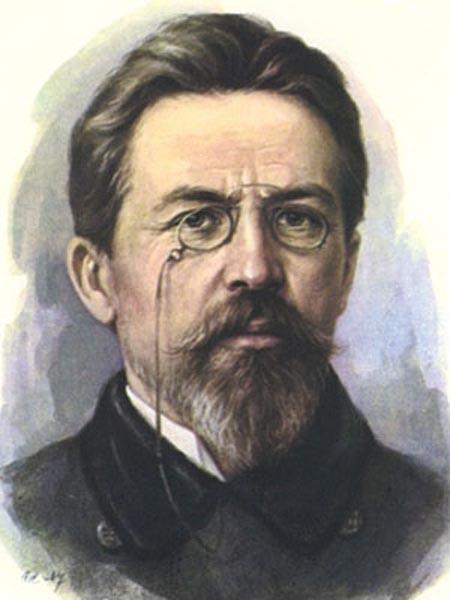 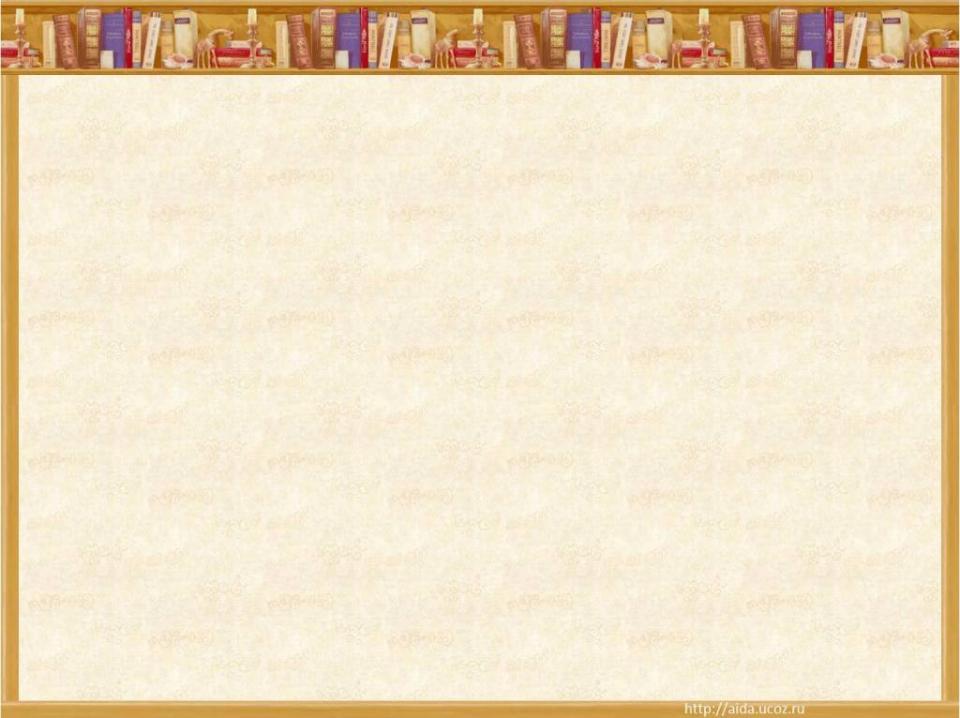 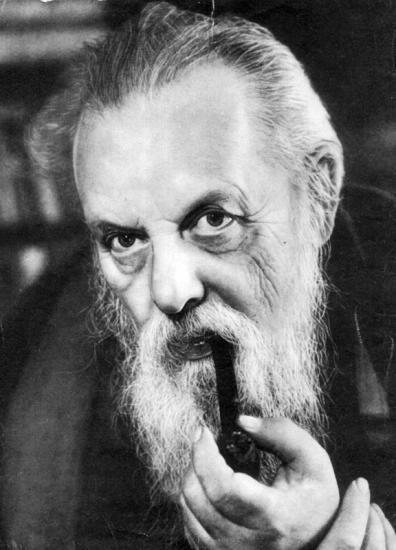 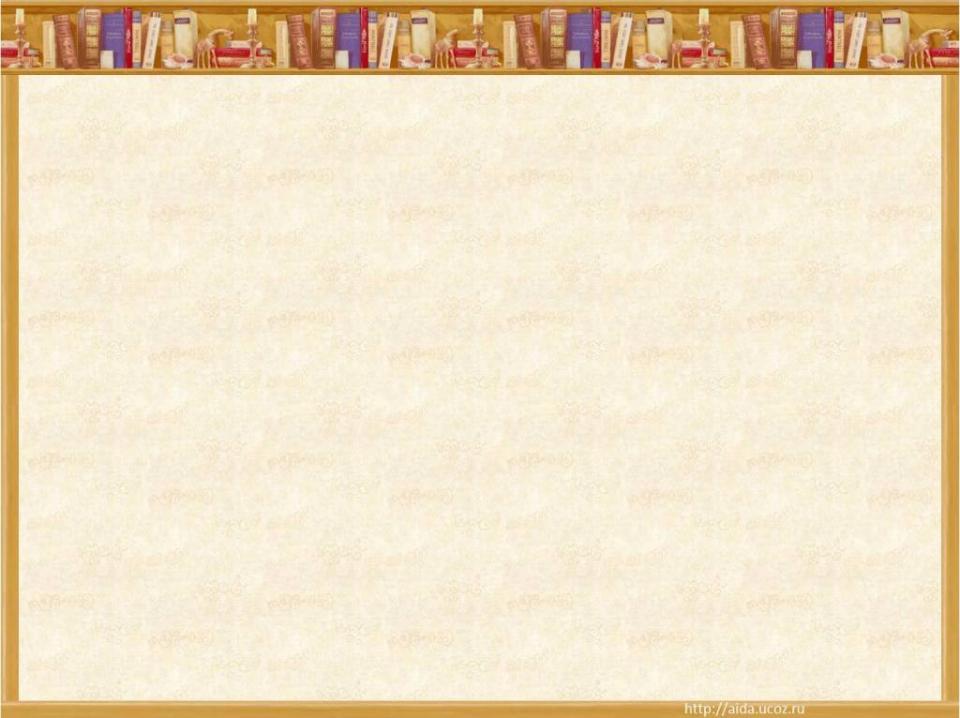 В одной из отдаленных улиц Москвы, в сером доме с белыми колоннами, антресолью и покривившимся балконом, жила некогда барыня, вдова, окруженная многочисленною дворней.
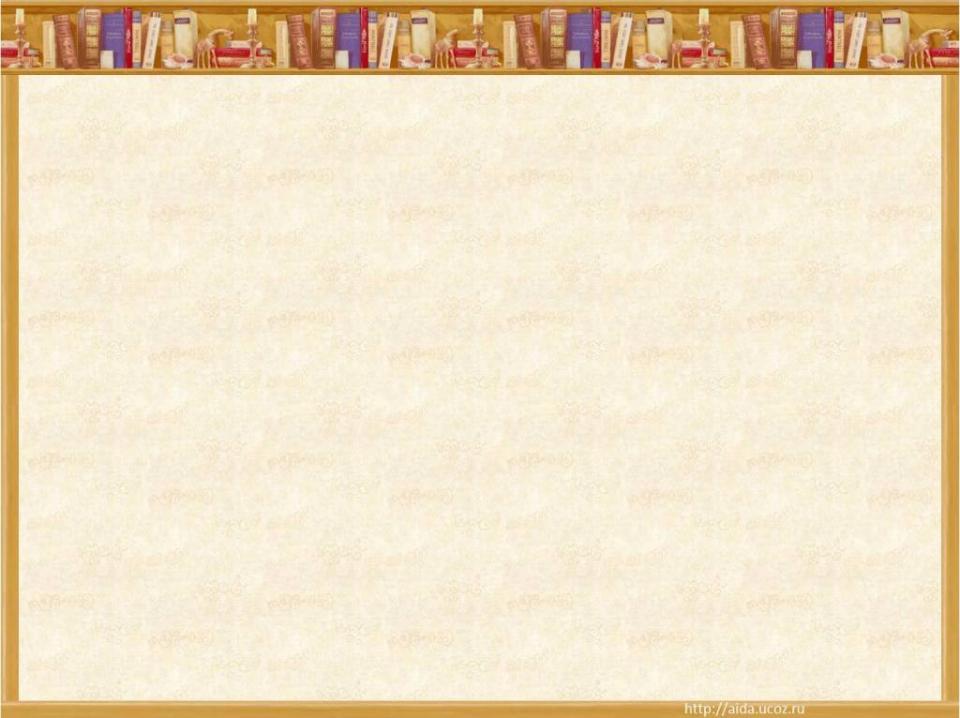 Зимняя, ясная ночь поступила. Глянули звезды. Месяц величаво поднялся на небо посветить добрым людям и всему миру, чтобы всем было весело колядовать и славить Христа.
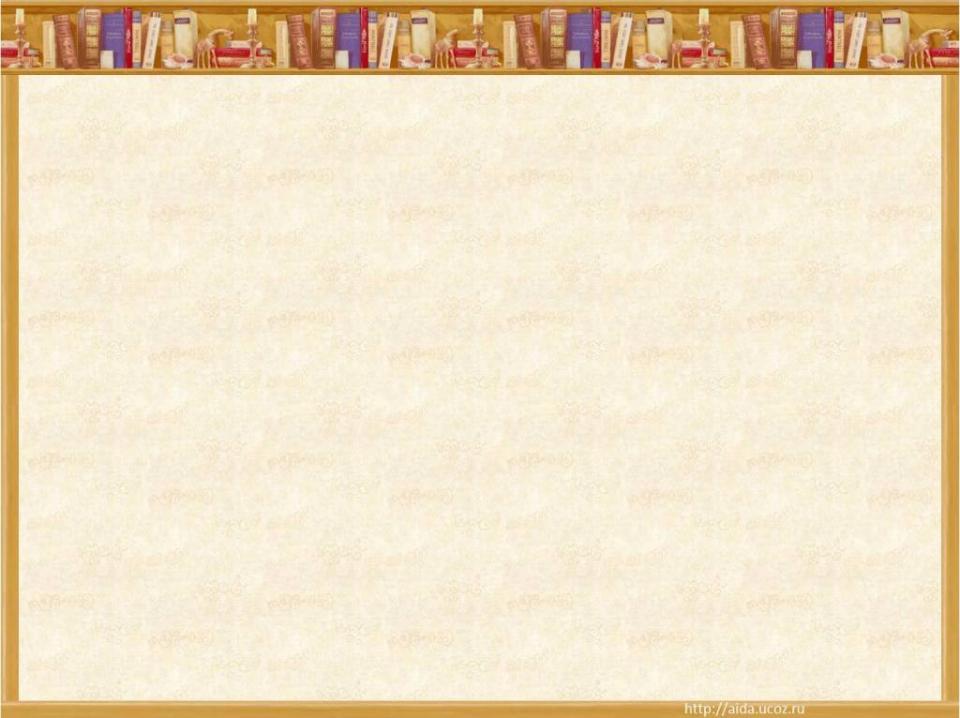 Около семи часов вечера некоторые гости хотели ехать, но хозяин, развеселённый пуншем, приказал запереть ворота и объявил, что до следующего утра никого со двора не выпустит.
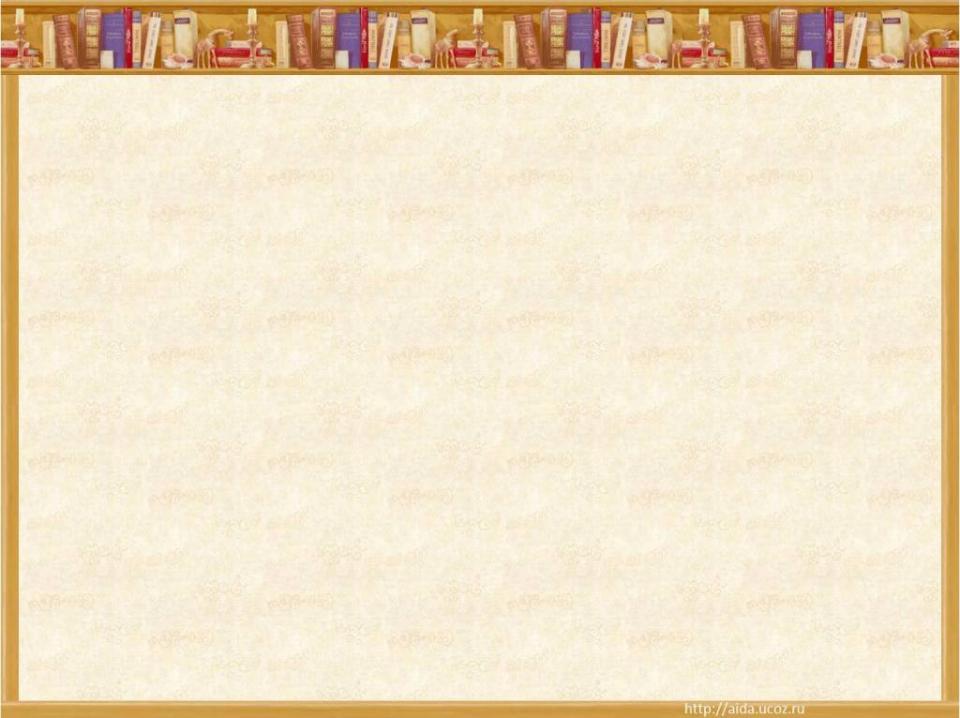 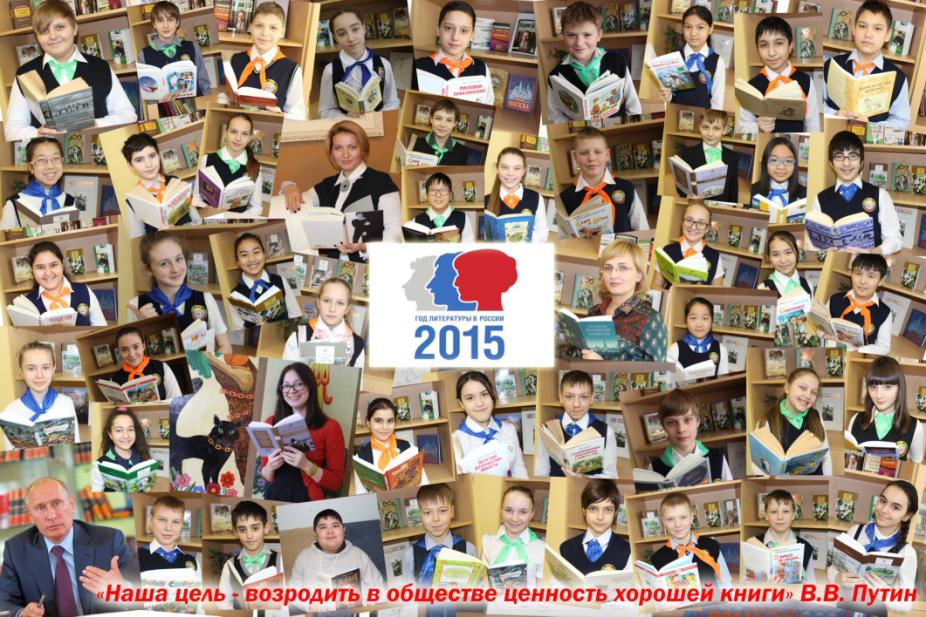 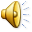